Rozpoznaj szkodniki i choroby
Owad dorosły
Larwa wydłużona, szarobiaława, z trzema parami krótkich odnóży
- uszkodzenia roślin:
Uszkodzenia pąków rzepaku
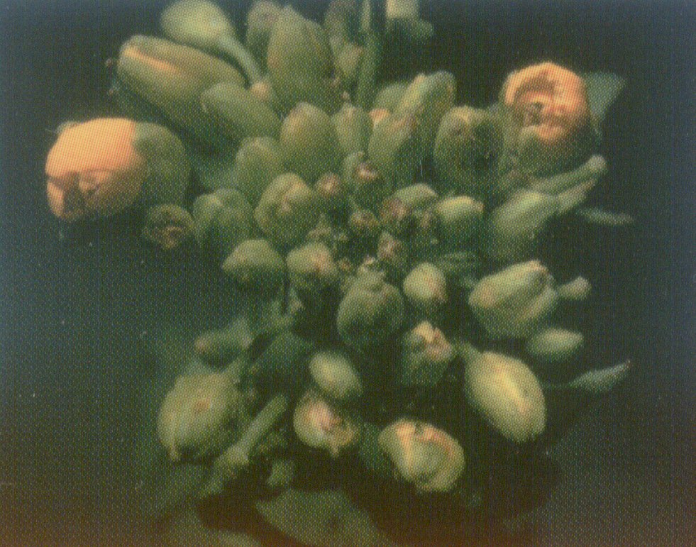 Brevicoryne brassicae
………na pędzie
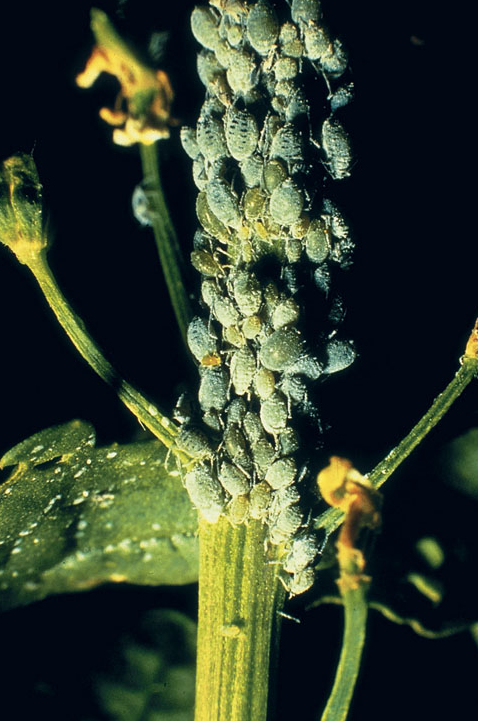 Owad dorosły
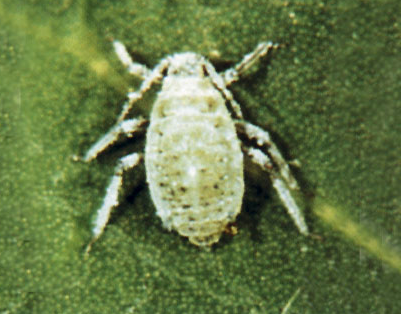 Ceutorhynchus napi
Owad dorosły
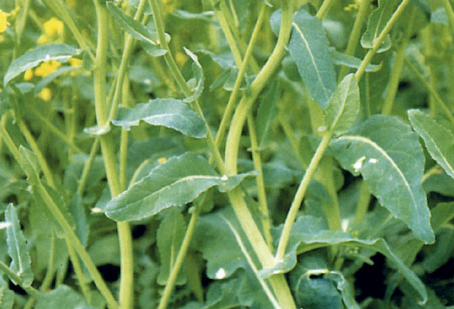 Objawy żerowania
Ceutorhynchus assimilis
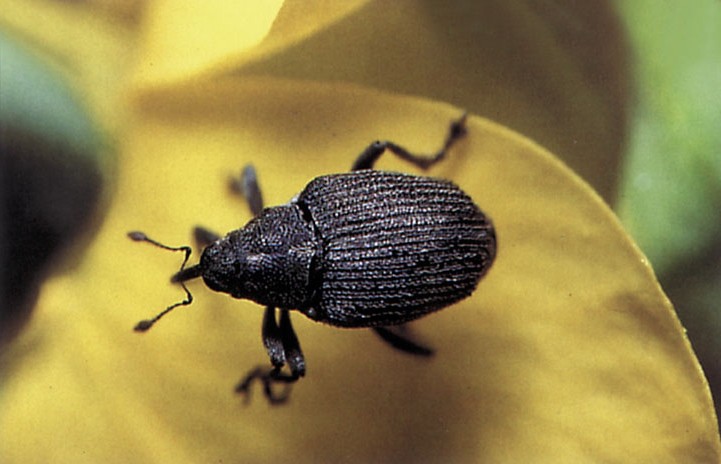 Owad dorosły
Psylliodes chrysocephala
Pojaw: od wschodów rzepaku do k.wegetacji w temp. <16C
Szkodliwość: Owad czarny dł. 3-4 mn.Chrząszcze-nadżerki (okienka w blaszce liściowej liścieni i liści), w dużym nasileniu (liście - uszkodzenia w formie sita). Jaja składane do gleby na 1-2 cm wokół roślin –1 pokolenie rocznie
Larwy- brudnobiaławe z ciemnobrązową główką, 3 pary odnóży,dł. 6-7 mn. Żerowanie w ogonkach liściowych, nerwach liściowych i liściach sercowych oraz pędu. Uszkodzenia szyjki korzeniowej larw powodują gnicie i wymarzanie roślin.
Progi szkodliwości: od pocz. weget. do 6 liści - 4x 10 roślin  –zniszczenie 10 %pow. liści
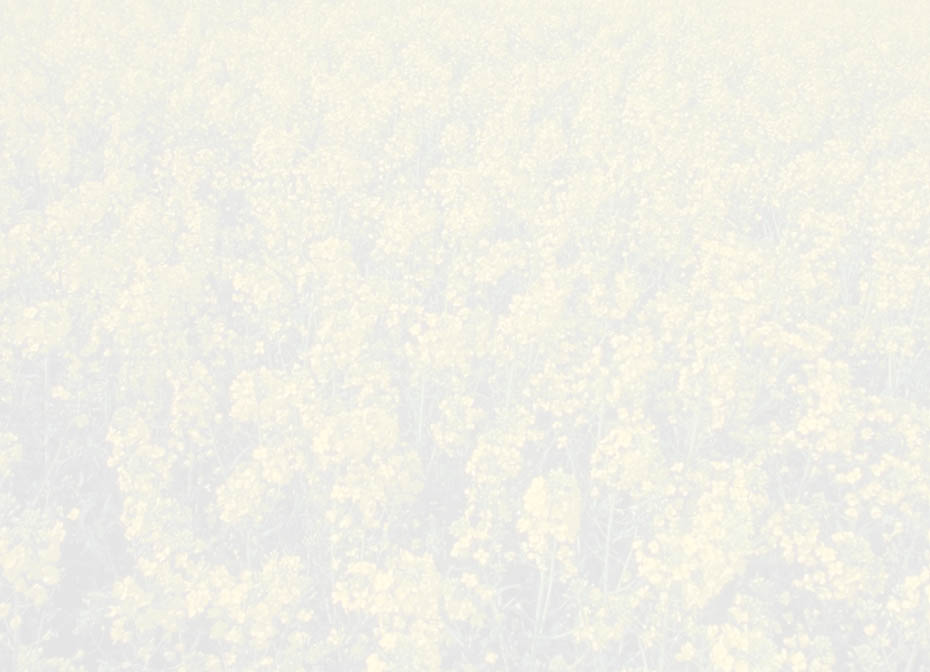 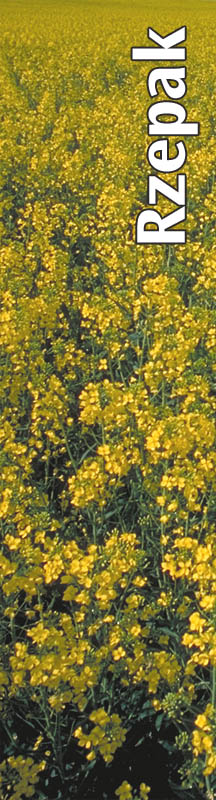 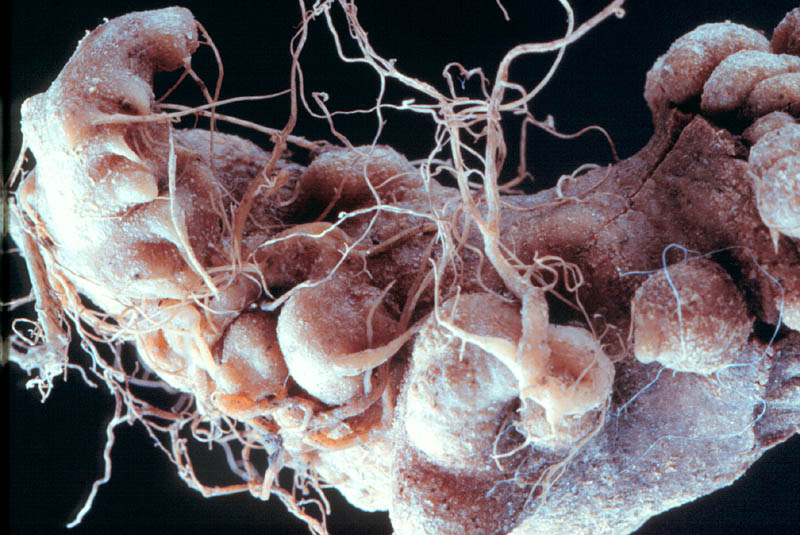 Guzy na korzeniach wskazują na porażenie roślin przez sprawcę …..
Plasmodiophora brassicae wor.
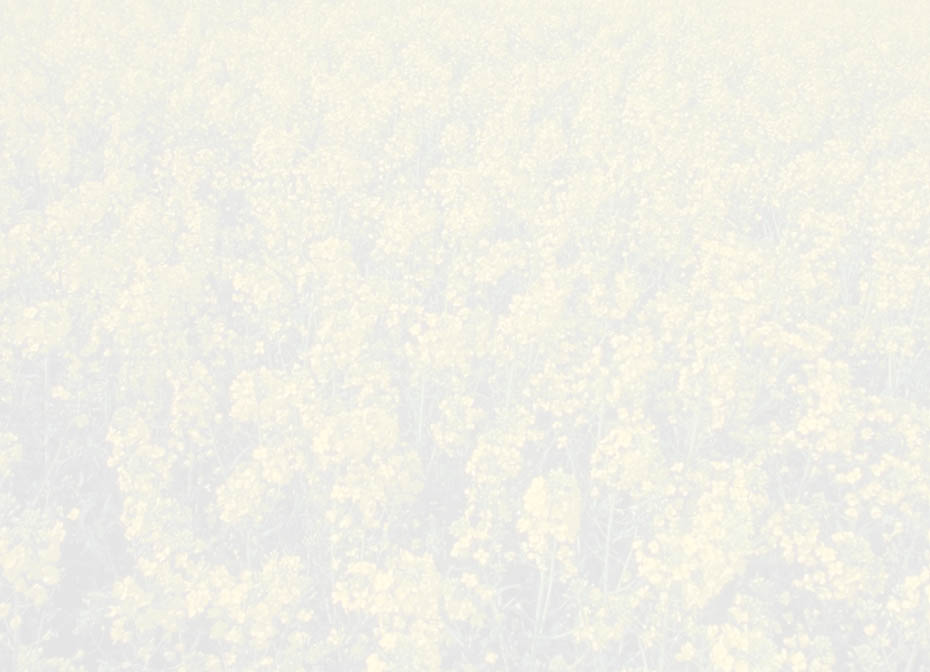 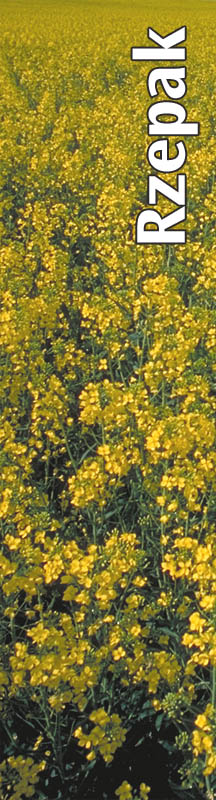 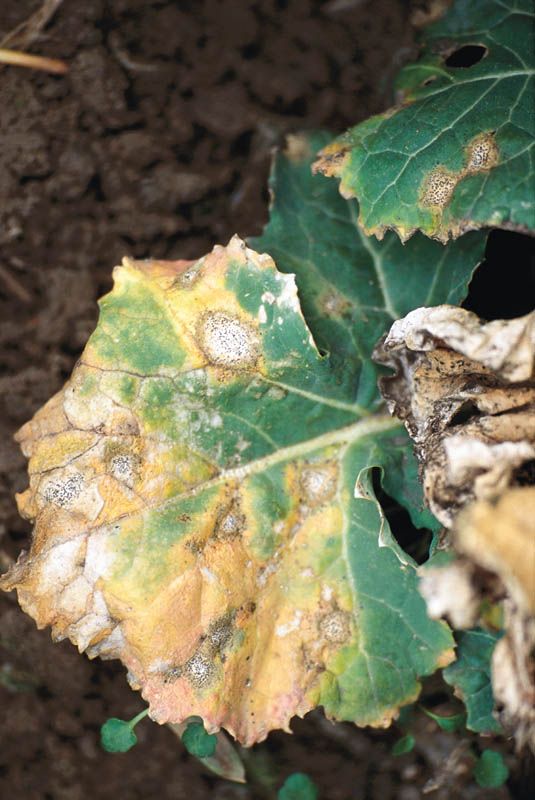 Leptosphaeria maculans (Desm.) Ces. Et de Not st.kon. Phoma lingam (Tode) Desm
Jesienne objawy ……………………..